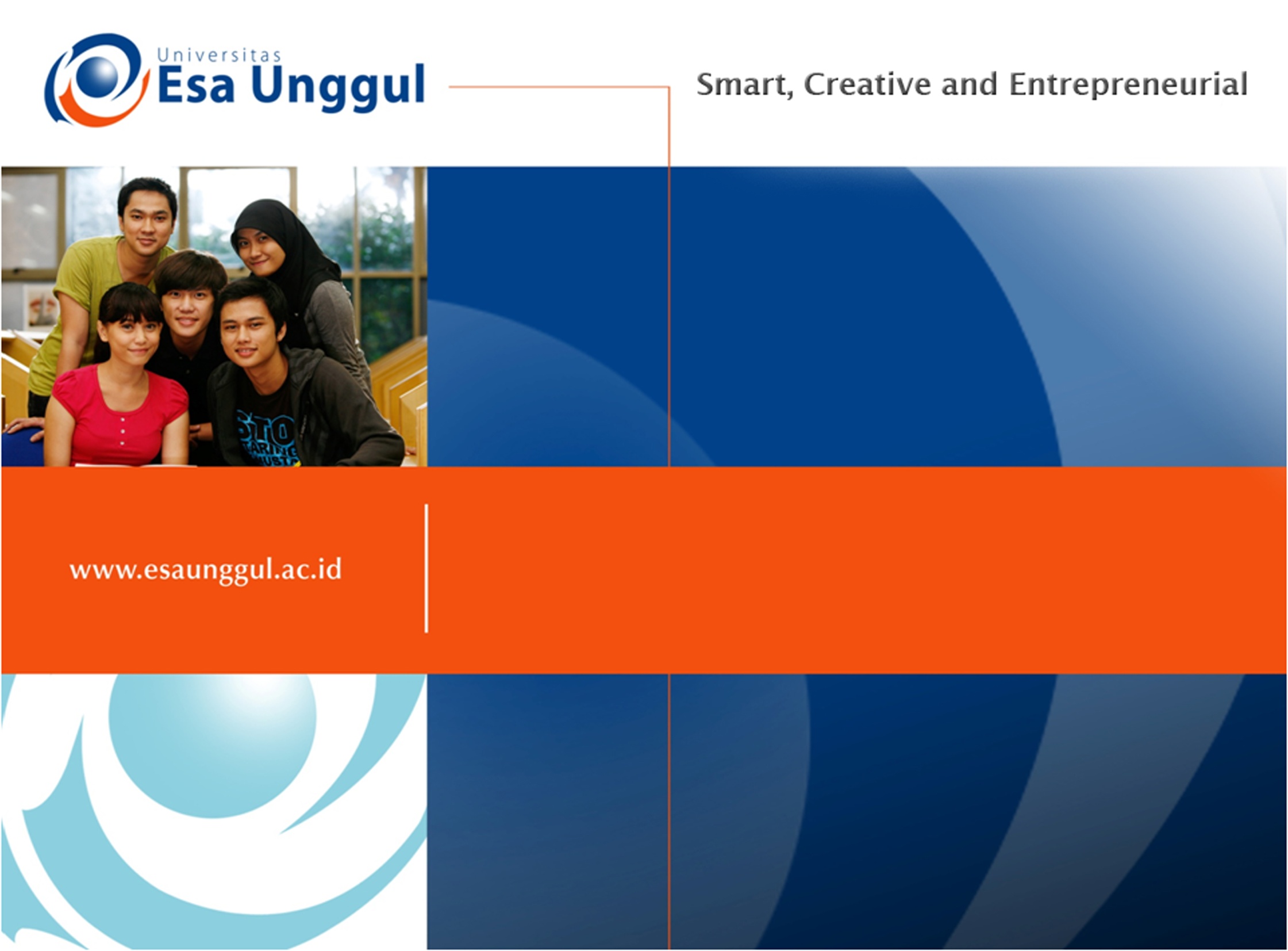 Pembiayaan & Penganggaran Kesehatan
Anggun Nabila, SKM, MKM
Provider Payments
Pembayaran kepada health professionals (dokter) dan rumah sakit
Supplier induced demand
Disebabkan oleh informasi yang tidak seimbang antara konsumen dan produsen.
Cara mencegah/ mengurangi SID:
- pasien yang terinformasi dengan baik
- professional regulation
-medical ethics
- financial incentives
Mekanisme pembayaran ke Health Professionals (dokter, dsb)
Fee for services: berdasarkan pelayanan yang diberikan kepada pasien (contoh: konsultasi, bedah, X-ray, etc)
Kapitasi: berdasarkan jumlah/ populasi yang dijamin kesehatannya dalam periode tertentu.
Salary : bekerja dalam organisasi tertentu, dan menerima pembayaran yang pasti setiap bulannya.
Performance based payment : remunerasi
Kelebihan & Kekurangan
Paying hospitals